IA Générative :Usages et enjeux
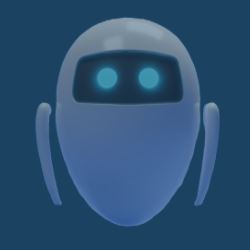 19/03/2025
USAGES ACTUELS DE L’IA Générative
Usage par les etudiants – vision FRANCE
86% déclarent utiliser IA générative, et 39% quotidiennement
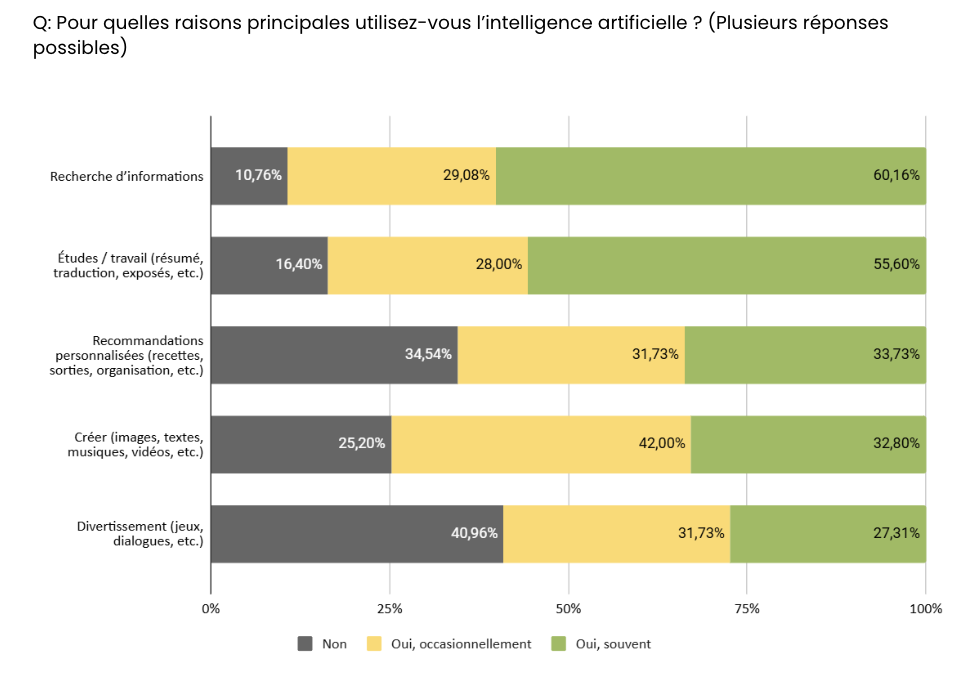 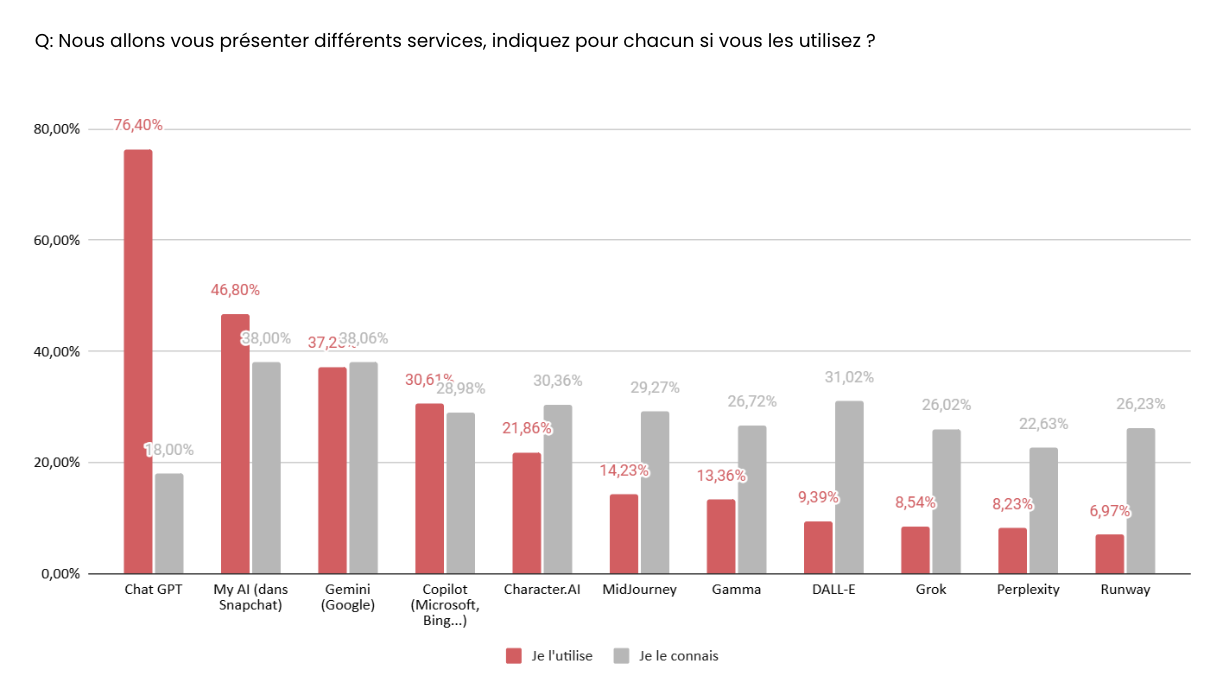 Source: Etude Born AI par agence Heaven, auprès de jeunes 18-25 ans
3
[Speaker Notes: Usages priority: search for info, check grammar, summarize docs, paraphrase, creer v1]
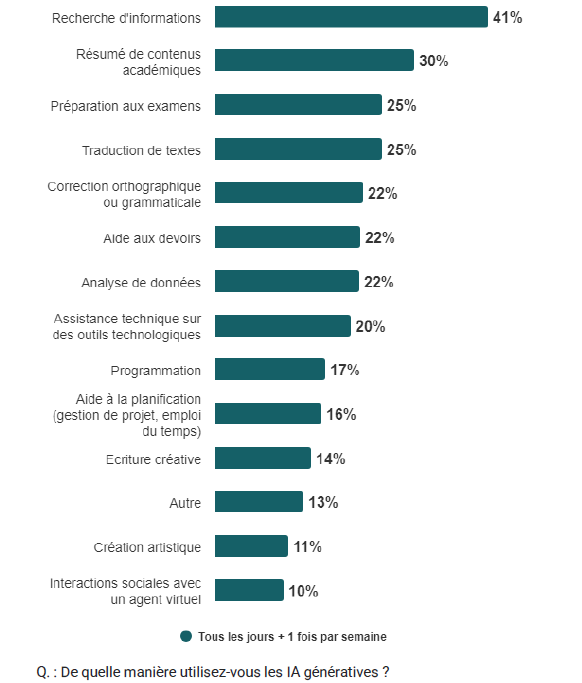 Recours aux IA génératives principalement for s’informer et comme aide aux apprentissages
4
[Speaker Notes: Note that mean rate level of expertise at 5.2, women at 4.3 sur echelle de 0-10]
Usage par des Professeurs: perspective global
Dans quelle mesure utilisez-vous l’IA dans votre enseignement?
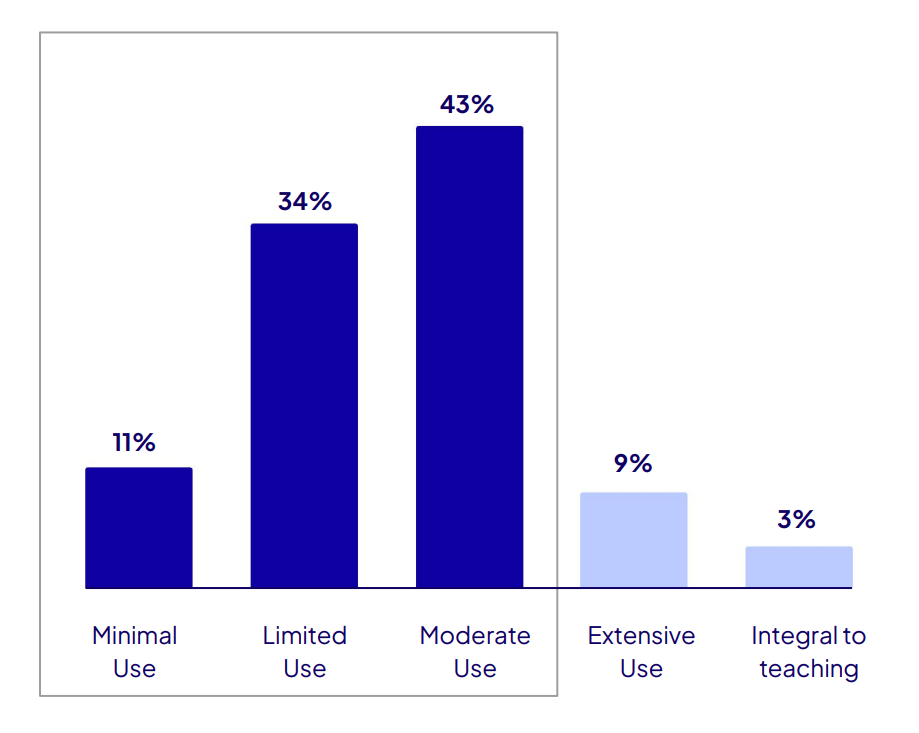 61% ont utilisé IA 

Leur sentiment sur l’IA et l’éducation
57% positive
13% negative
30% neutre
Source: Digital Education Council Global AI Faculty Survey, 2025
1681 réponses, 52 institutions, 28 pays
5
[Speaker Notes: Top AI use cases in teaching: create teaching materials, support admin tasks, teach students to use and evaluate AI in class, boost student engagement, detect cheating, provide feedback
Precepttions vary – LATAm et ASIA, plus que 70% voi AI comme une opportunite, vs 65% EMEA et 57% USA/Canada]
Dans quelle mesure l’IA transformera le role des proFesseurs?
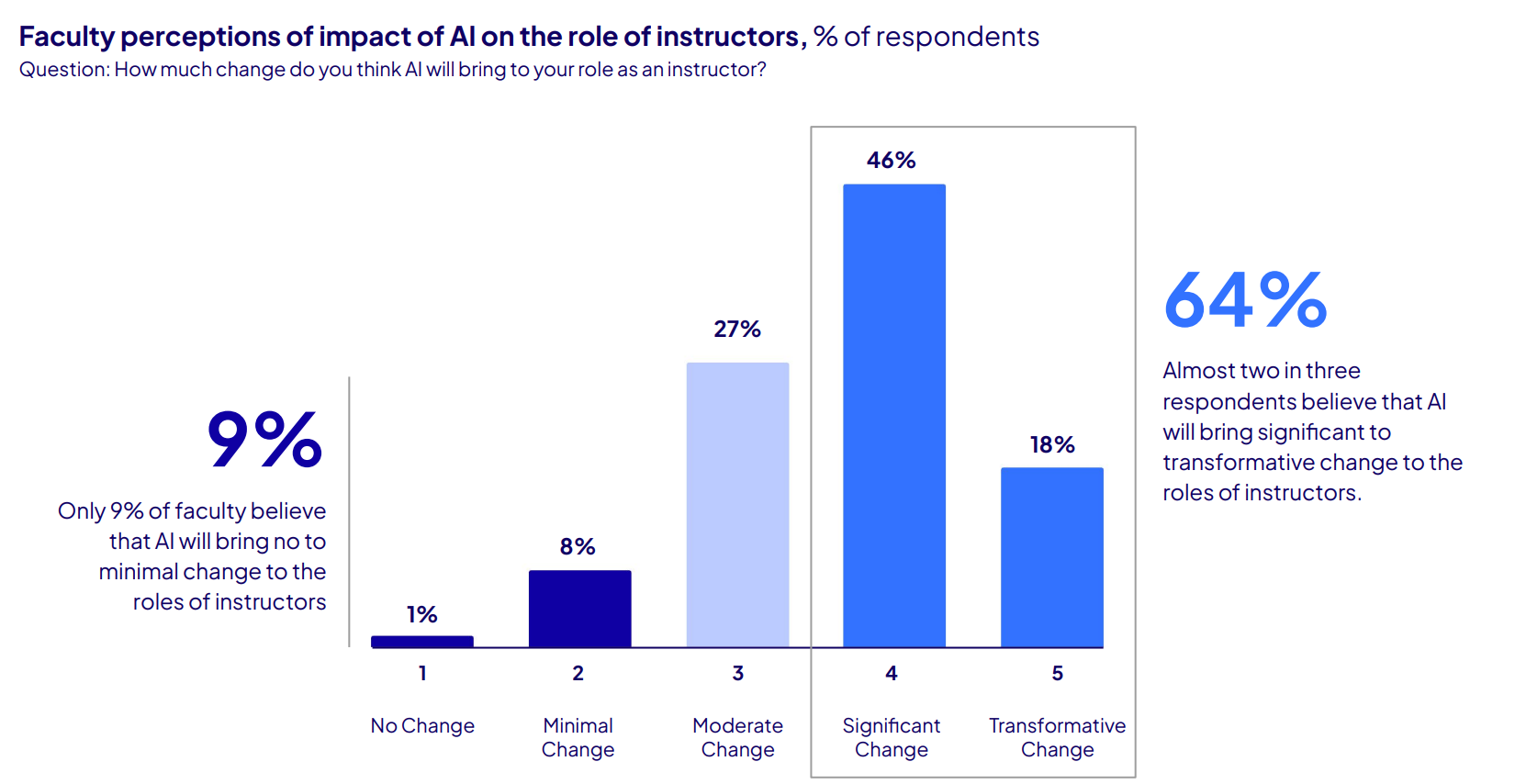 6
ENJEUX DE L’IA Générative
Enjeux – dépéndance sur l’ia
82% des professeurs sont préoccupés que les étudiants deviennent trop dépendants de l’IA
52% des étudiants partagent cette préoccupation
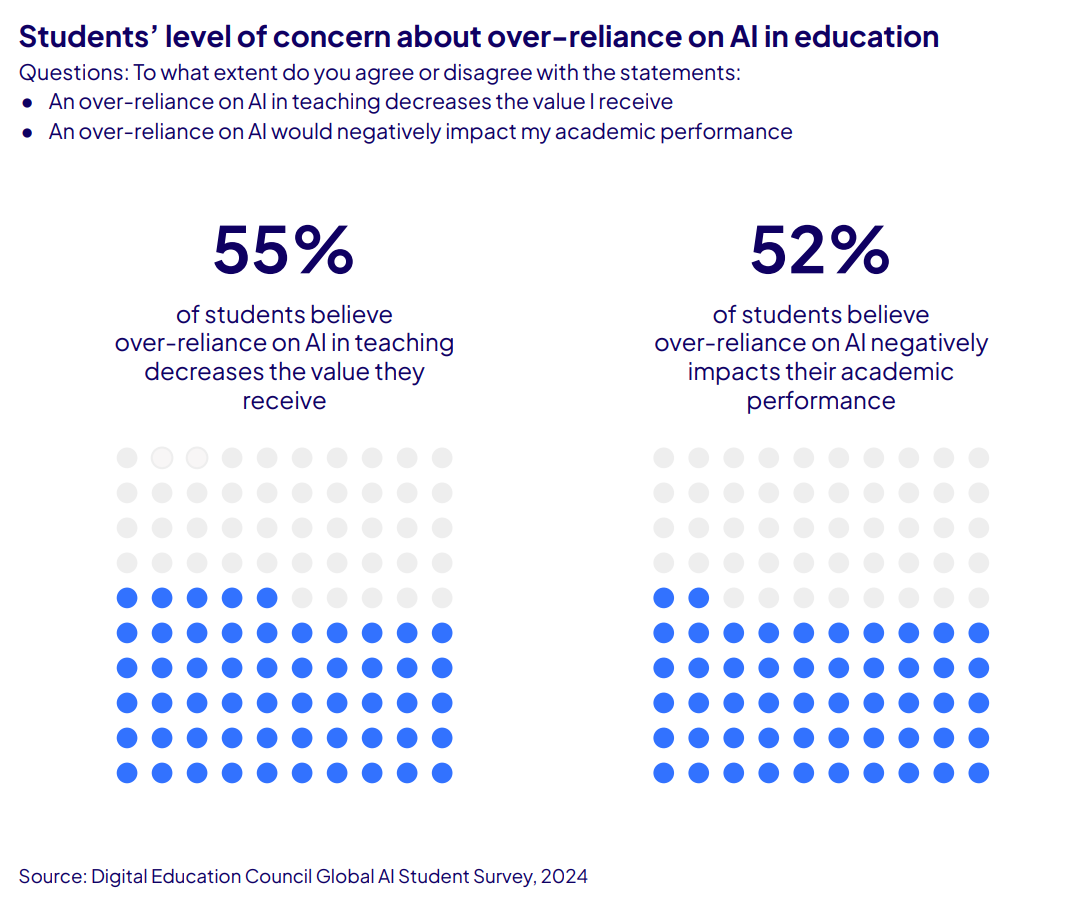 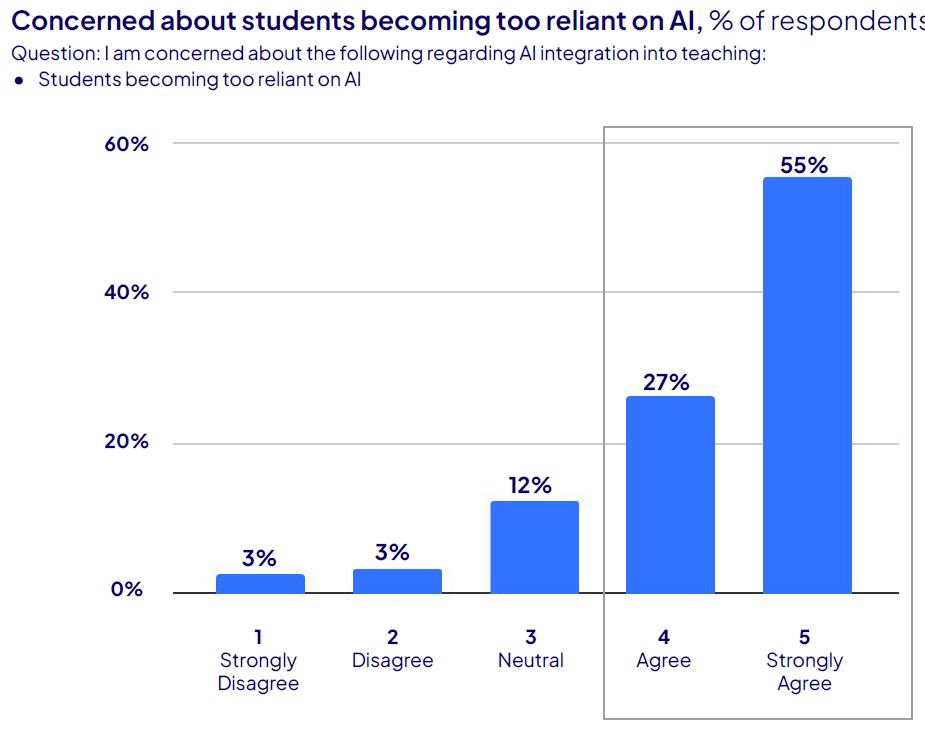 Source: Digital Education Council Global AI Faculty Survey, 2025
8
ENJeux – Pensée critique et évaluation critique
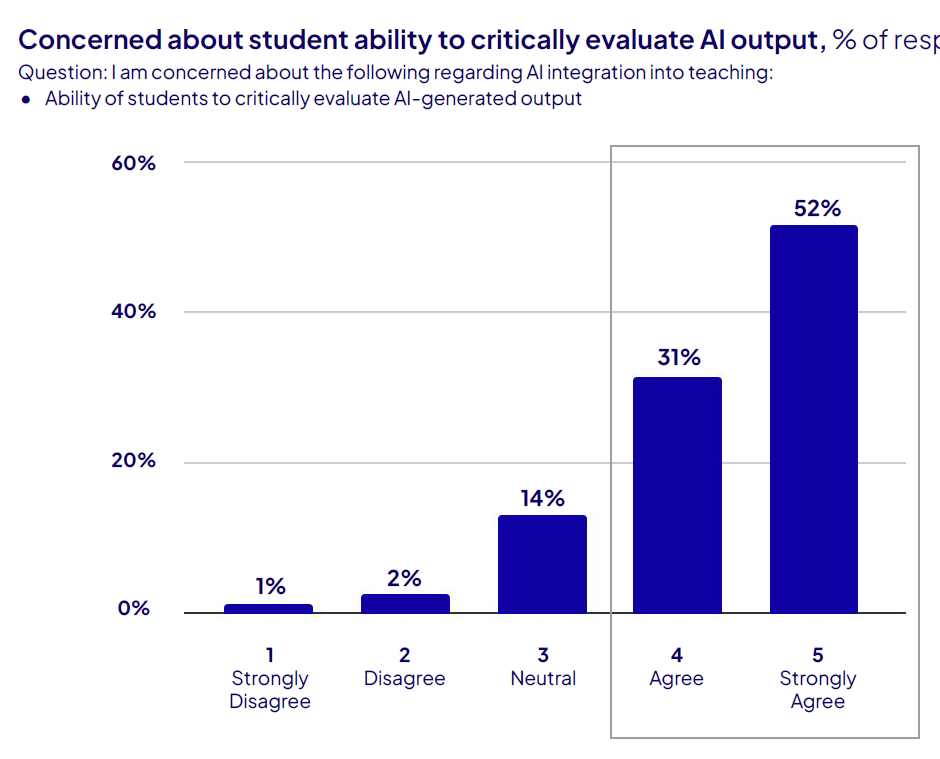 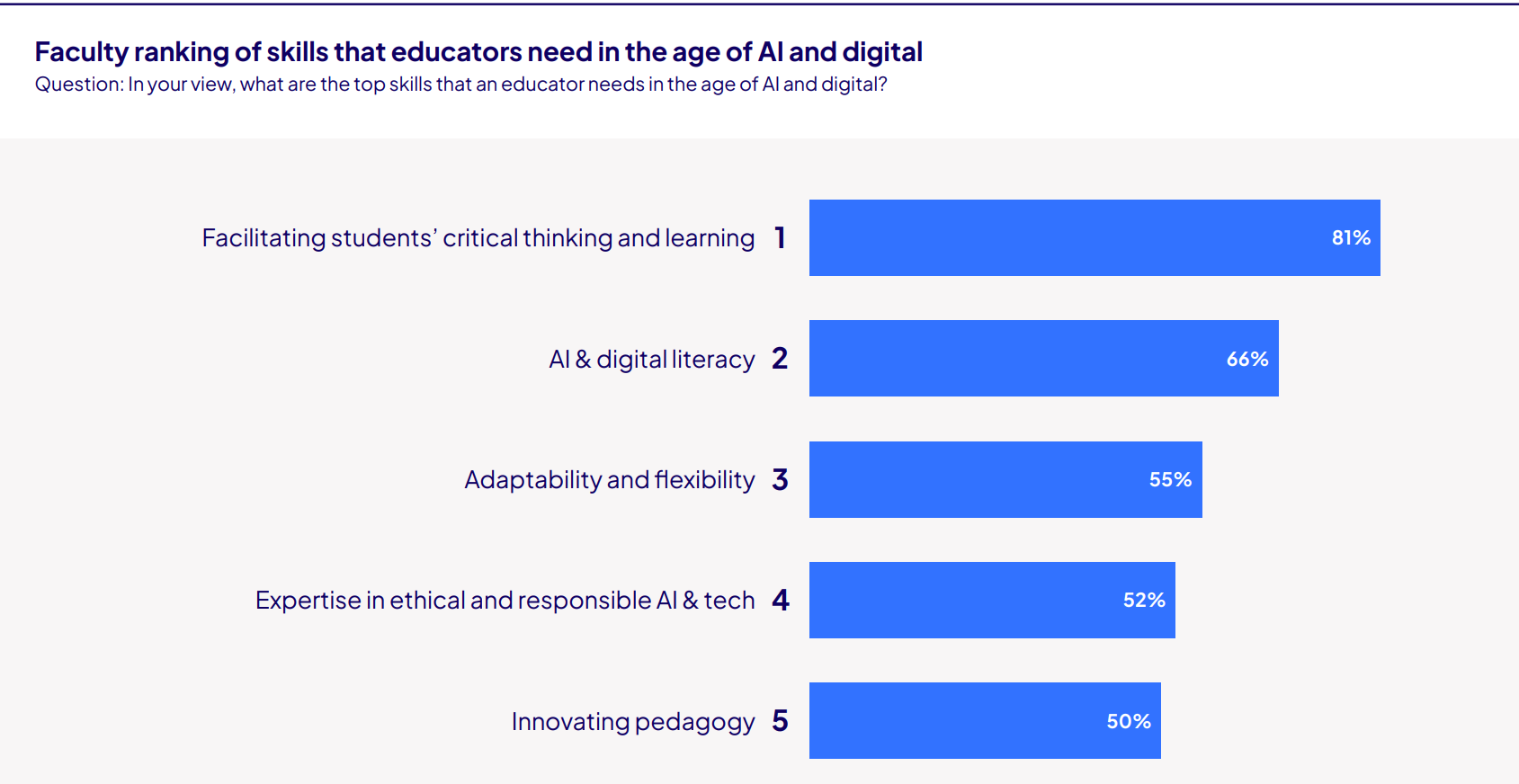 9
Enjeux – éthique, ET ATTENTE DES fORMATIONS SUR le sujet
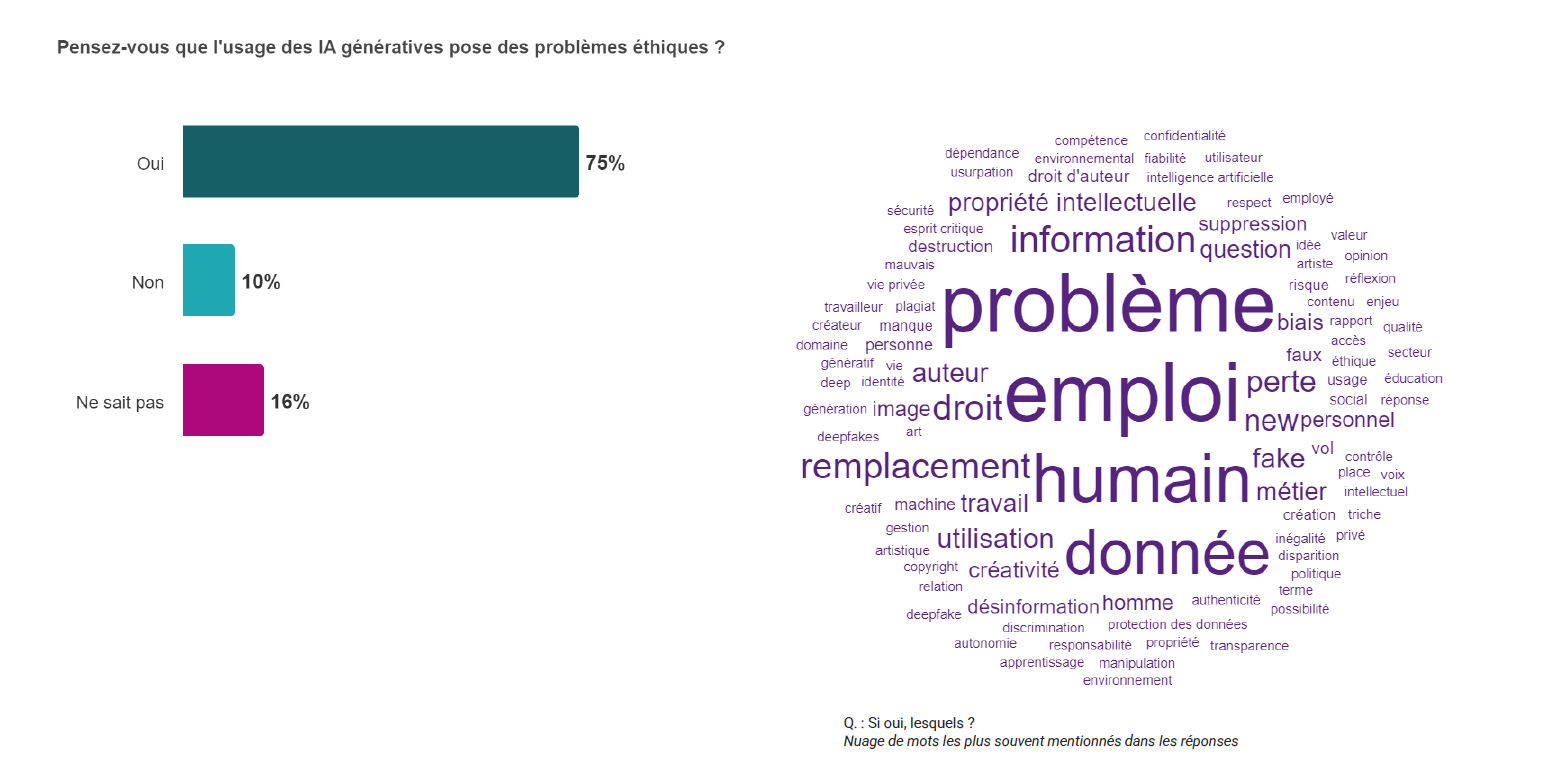 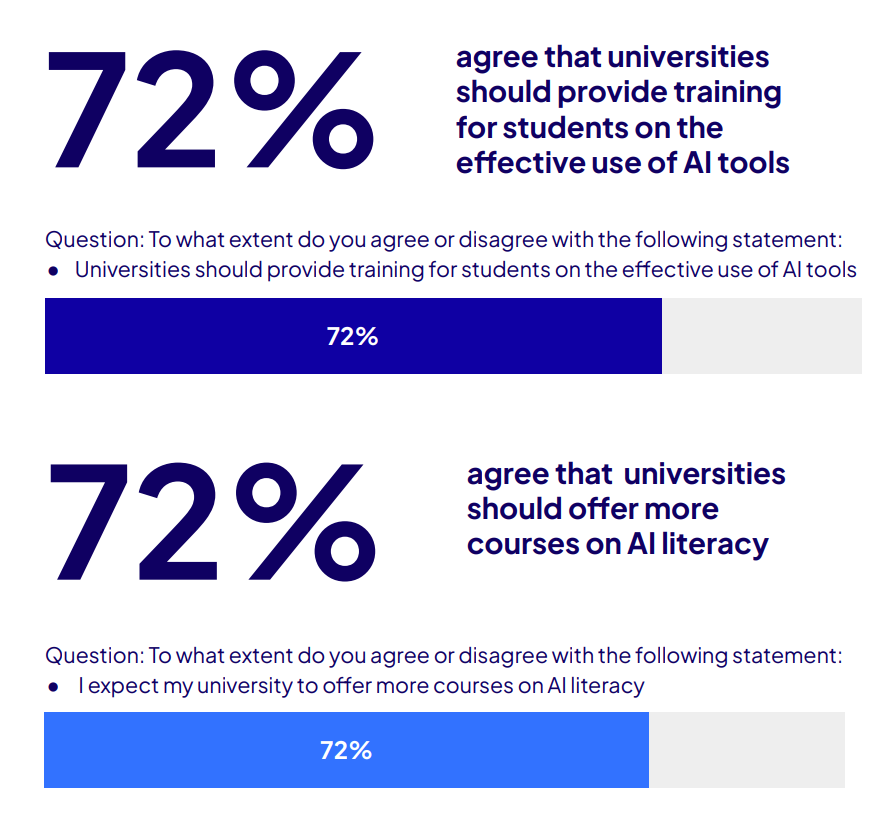 10
Formation des professeurs
Approches edhec
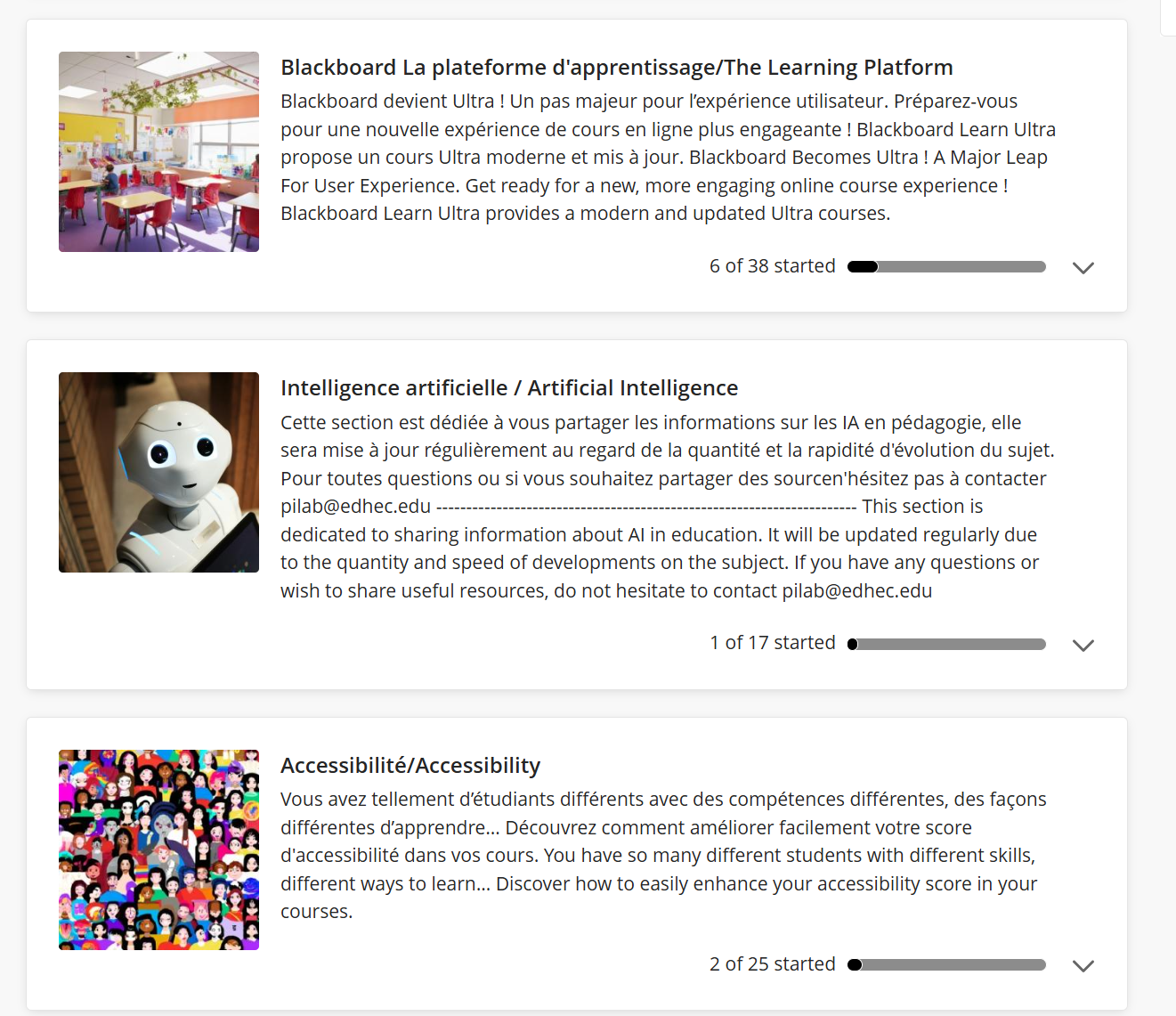 Formation des étudiants
Comité de Transformation
IDEES D’UTILISATION EN PEDAGOGIE
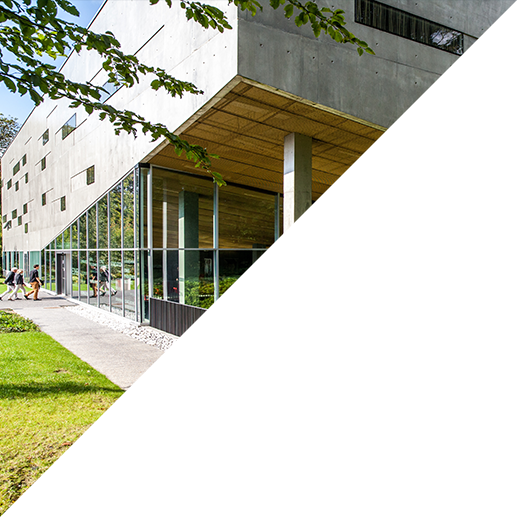 Peut on empêcher l’usage des IA génératives dans l’enseignement?
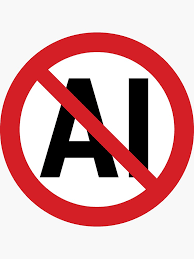 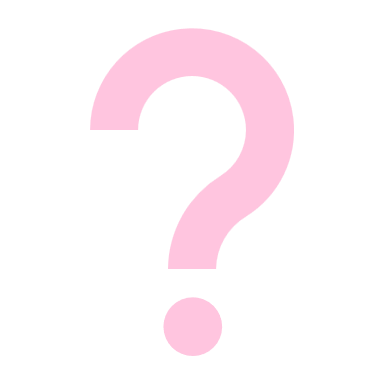 Un constat partagé:
Pas possible de les interdire en dehors de la classe
Les IA Dectectors ne fonctionnent pas

Plutôt que des solutions technologiques choisir des solutions pédagogiques:
Importance de la preuve (ex: bibliographie détaillée avec extraits, citer ses prompts, …)
Examens oraux 
Adoptez la classe inversée : cours à la maison, devoirs en classe
Évaluer les compétences plus que les savoirs/ la méthodologie plus que le résultat
Former les élèves au bon usage des IA et les informer des risques
Utilisez les IA pour l’enseignement
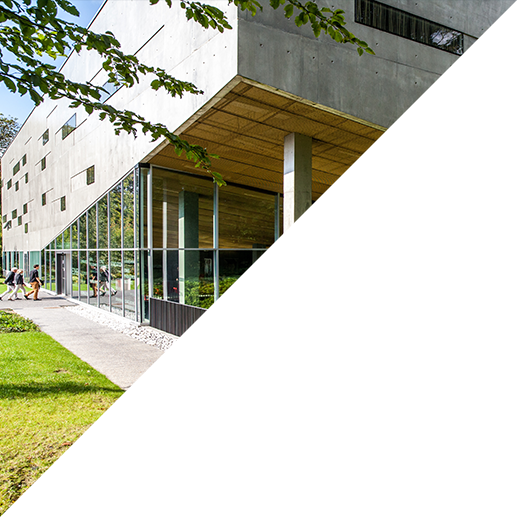 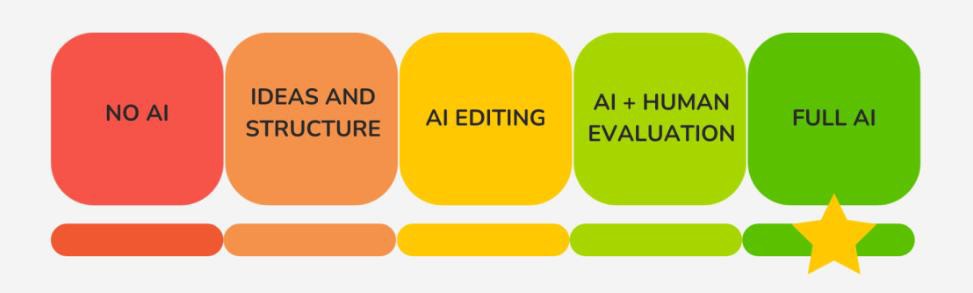 Source: https://leonfurze.com/gai-assessment/
14
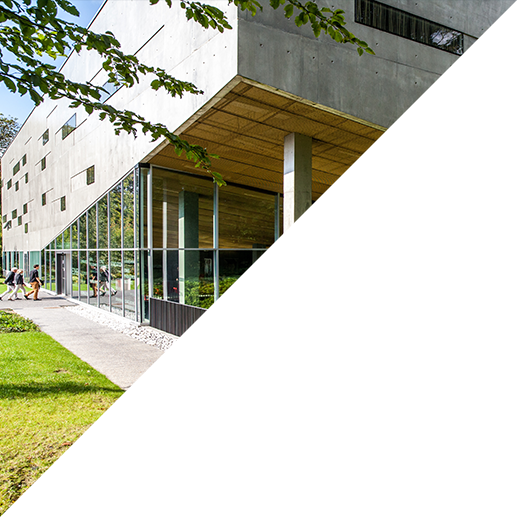 Créez vos GPT (version payante) ou utiliser des GPT créés par la communauté (freemium)
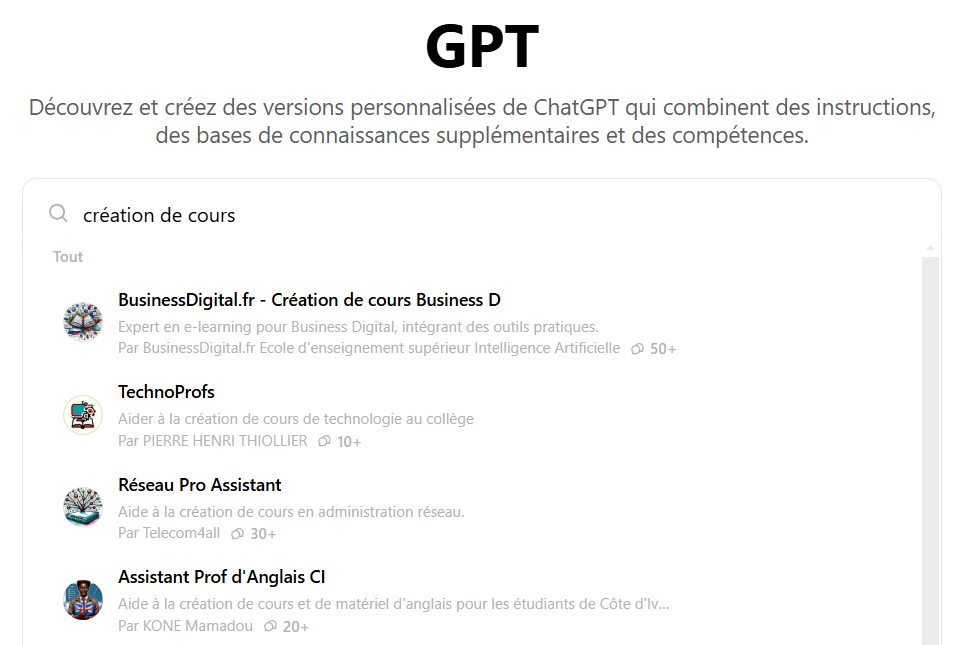 https://chatgpt.com/g/g-CR0hrqNkc-workshop-builder
https://chatgpt.com/g/g-U0lRX9Kg8-ai-curriculum-integrator
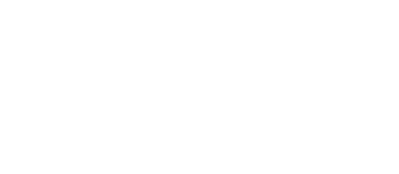 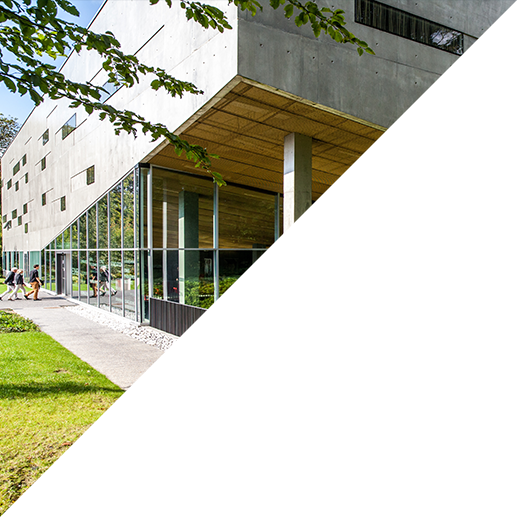 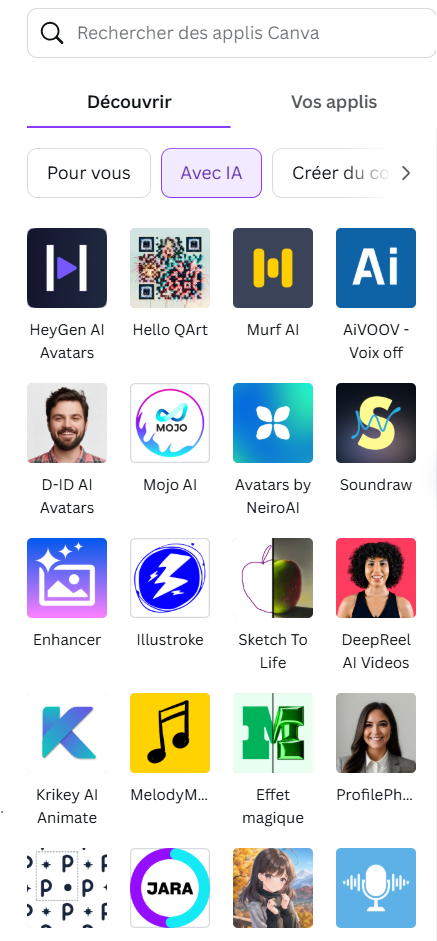 CANVA
Générateur de texte
Traducteur
Voice to text
Text to speech
Générateur d’images
App IA
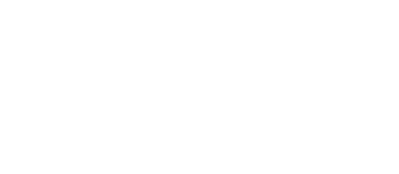 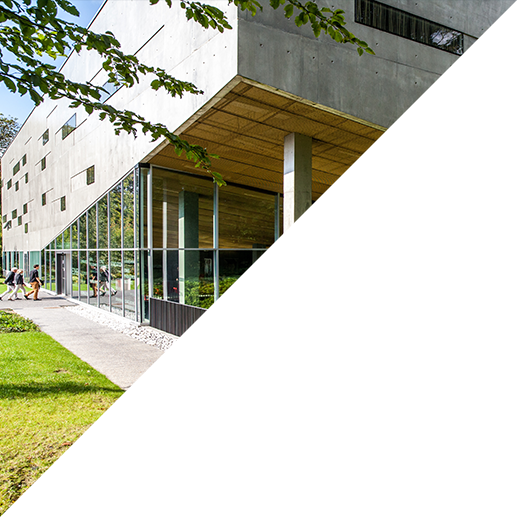 Créer des images
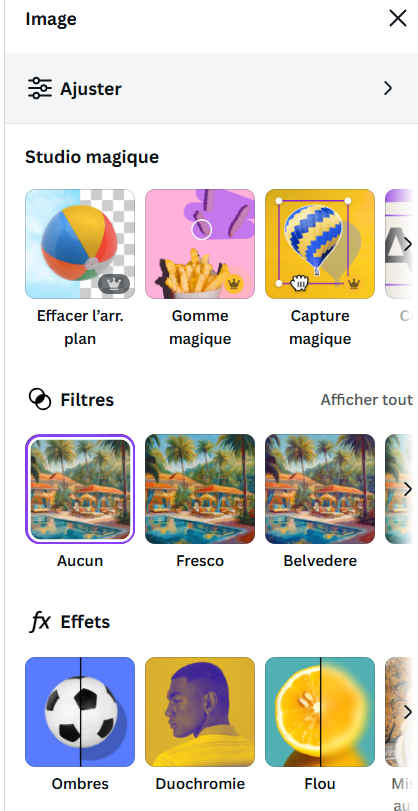 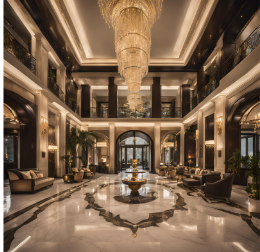 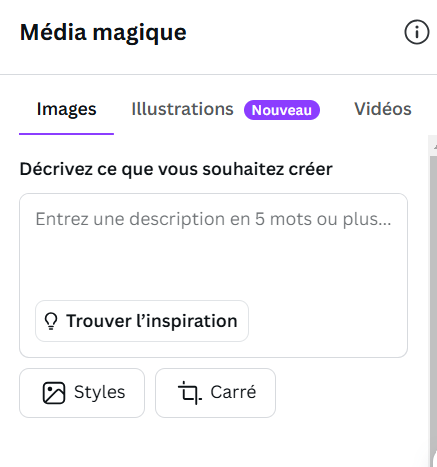 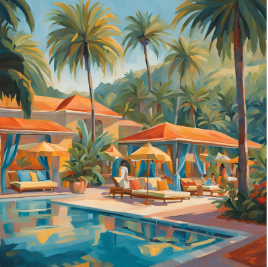 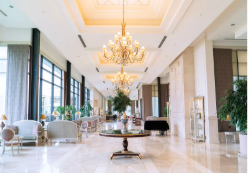 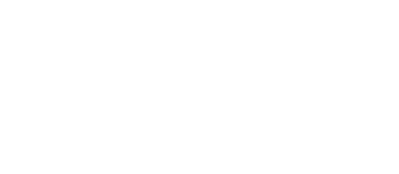 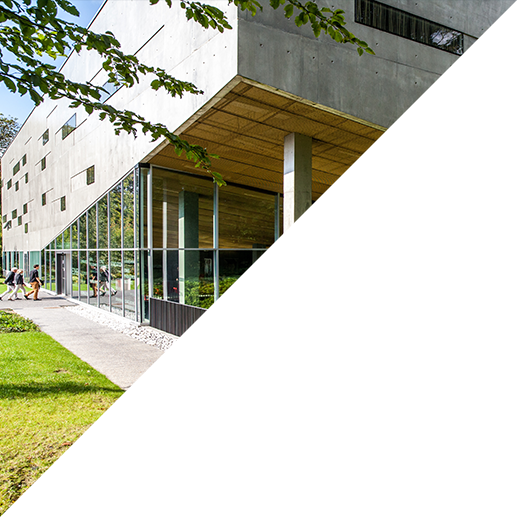 Créer des voice-over
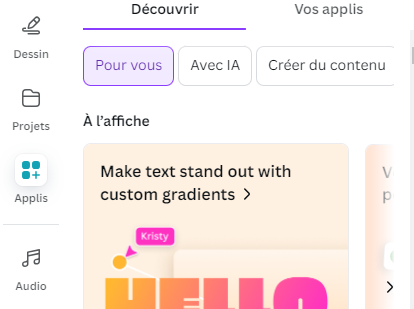 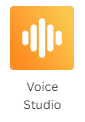 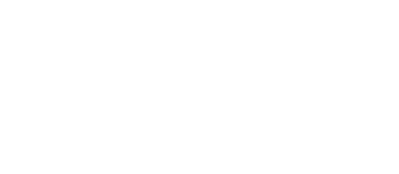 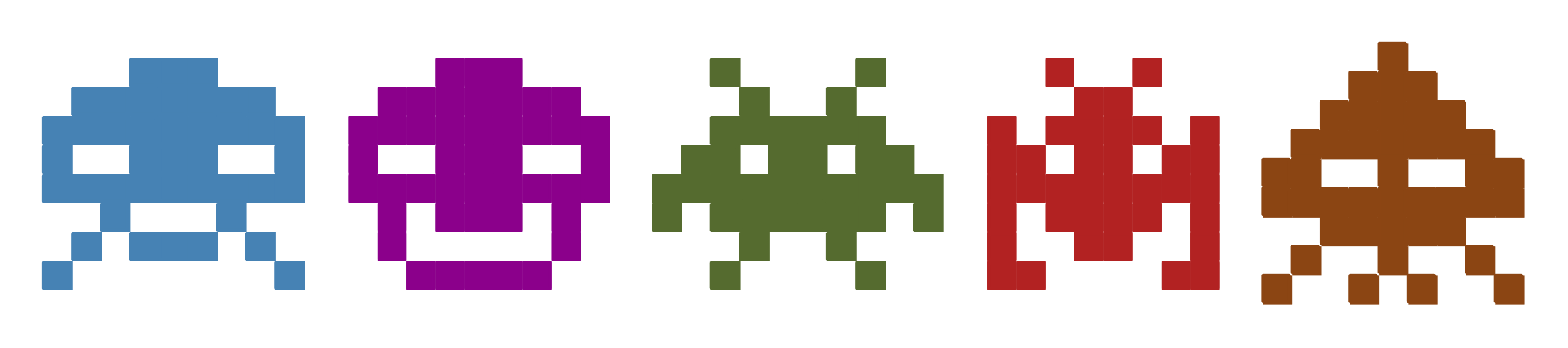 Gamification
Demander à Chat gpt comment rajouter des éléments gamifiés dans votre curriculum:
https://chatgpt.com/share/67c03679-45f0-800d-abeb-e7e84bd89167
Créer des easter eggs
https://chatgpt.com/c/67a0db48-4aa8-800d-a890-8e715195e13d 
Décliner des exercices selon les centres d’intérêt des participants:
https://chatgpt.com/c/67a0e656-a8d4-800d-a937-2f13315f252b 
Créer des battle avec un leaderboard: https://chatgpt.com/share/67c036dd-913c-800d-becc-368825e89a3f
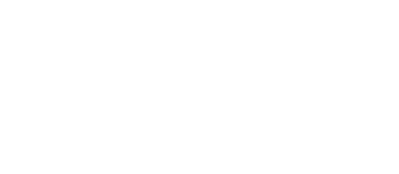 Créer un persona virtuel
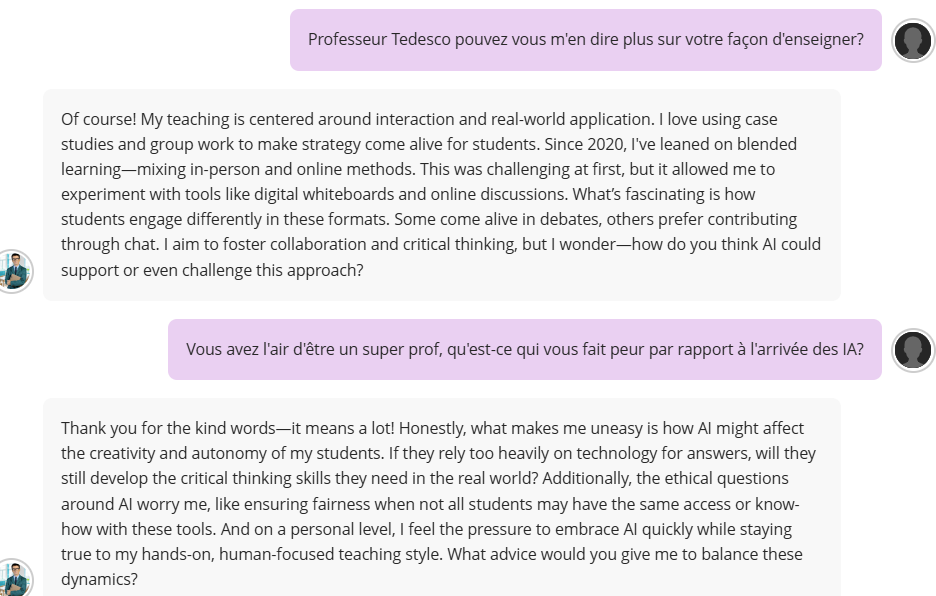 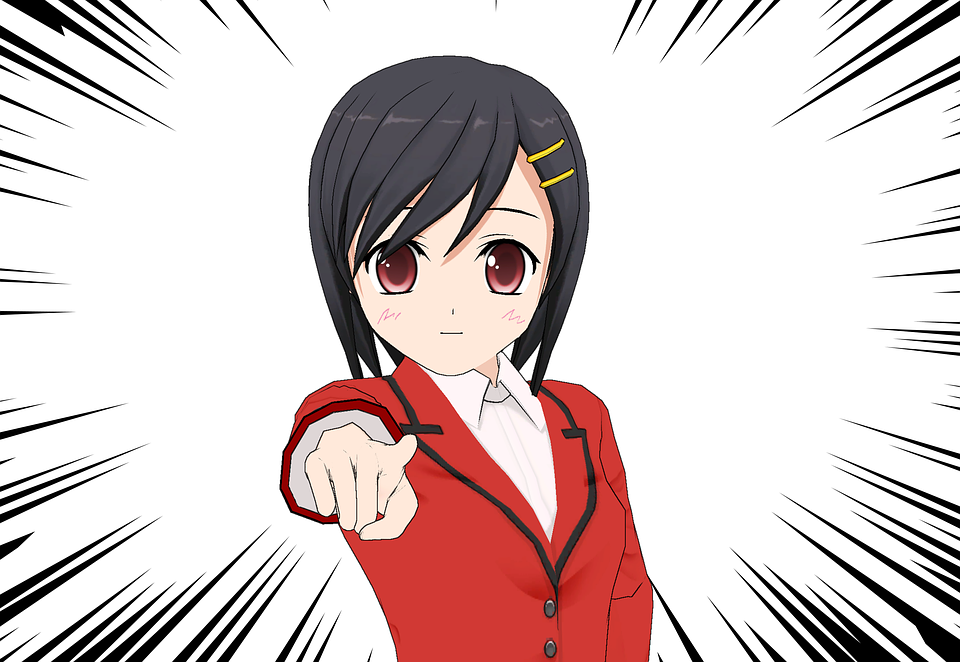 Proposer un jeu de rôle sur une situation donnée
Donner un rôle à l’étudiant et un role à l’IA
Utiliser les échanges comme base de discussion pour le cours
https://learning.edhec.edu/ultra/courses/_25994_1/outline
https://chatgpt.com/share/6790c64f-9f60-800d-99b8-017f24d013bb
https://chatgpt.com/share/6790c7d4-11f8-800d-963d-e56a3ea6be40
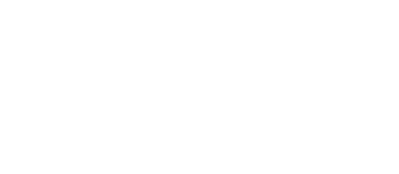 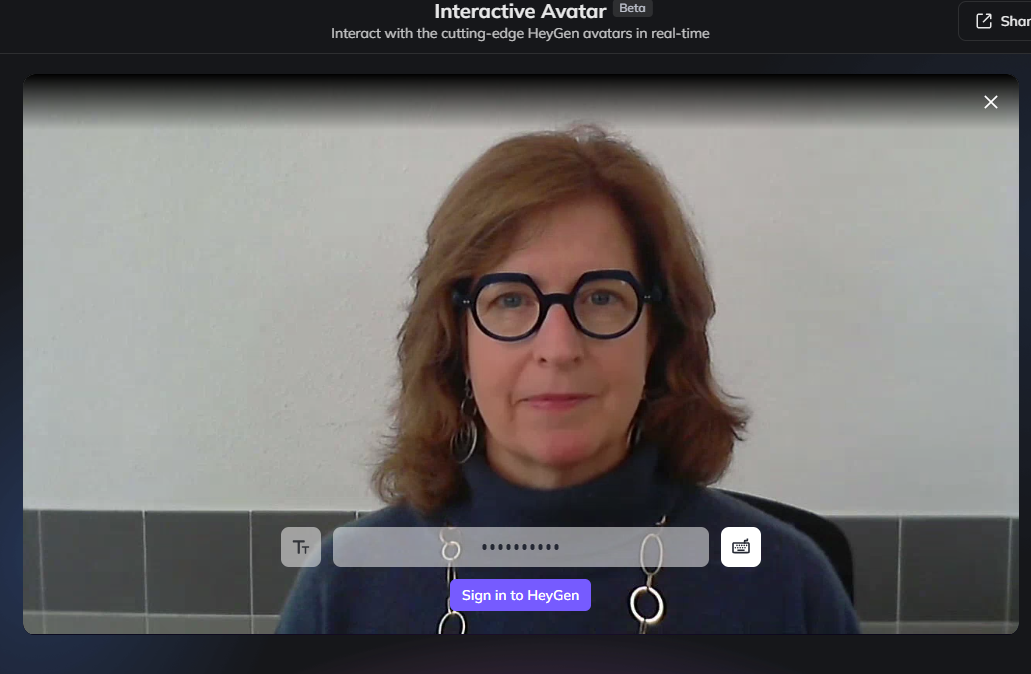 Créer des chatbots
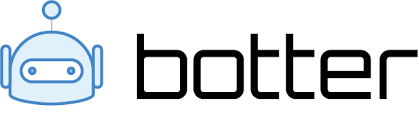 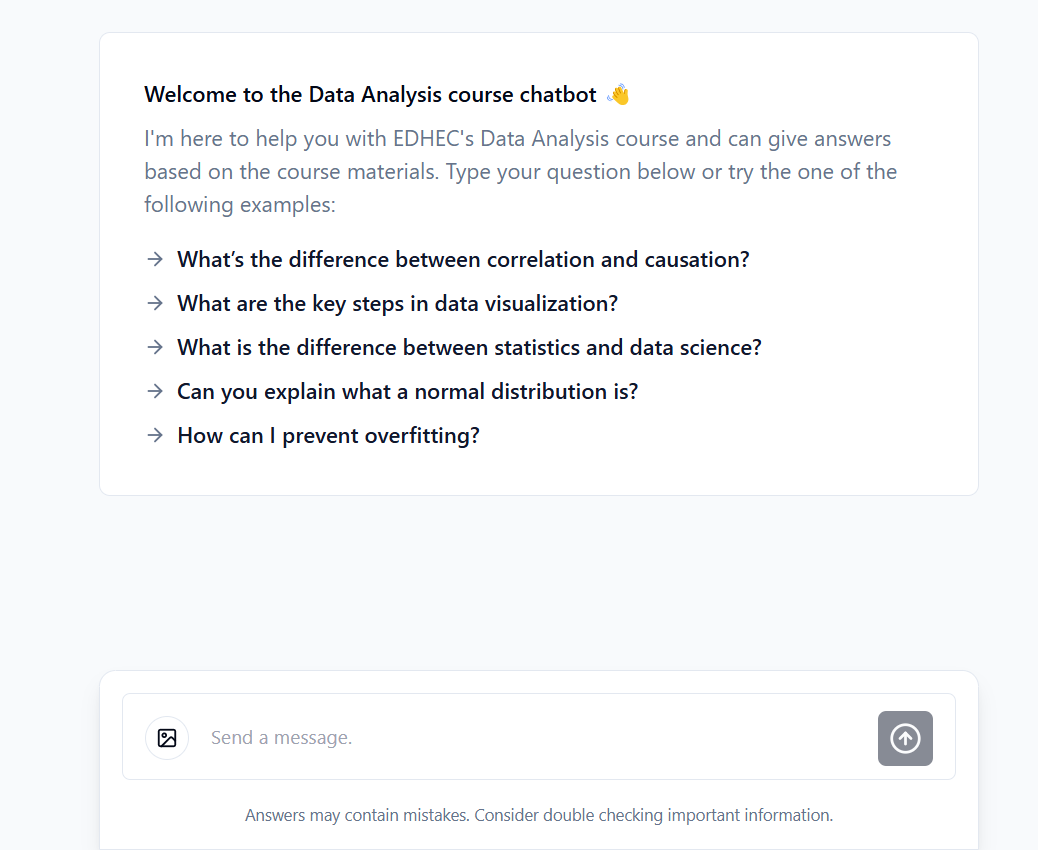 Assistant Avatar Multilingue
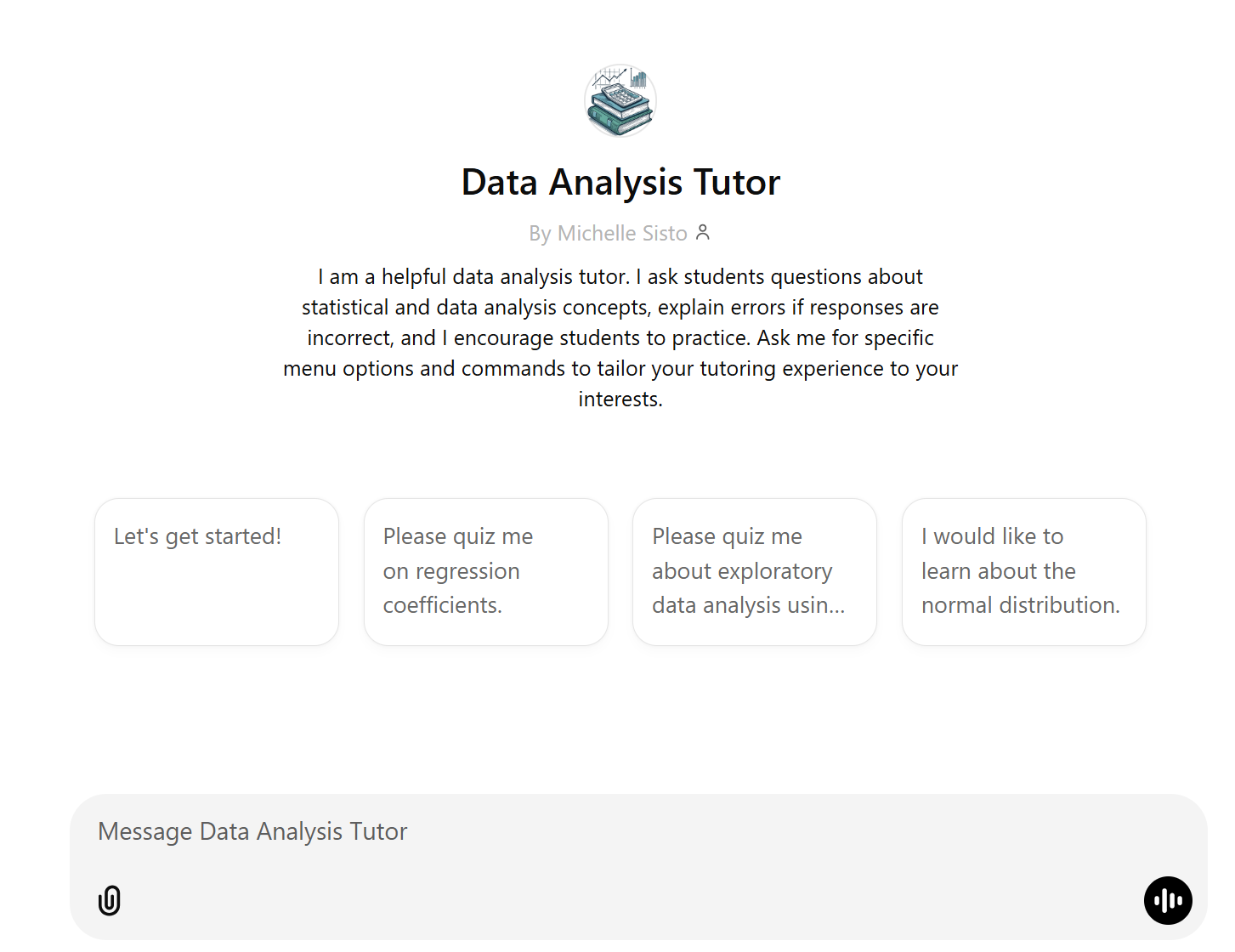 https://chatgpt.com/g/g-q271Cax2D-data-analysis-tutor
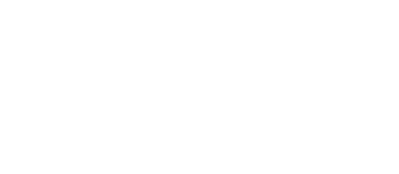 21
[Speaker Notes: Usages priority: search for info, check grammar, summarize docs, paraphrase, creer v1]
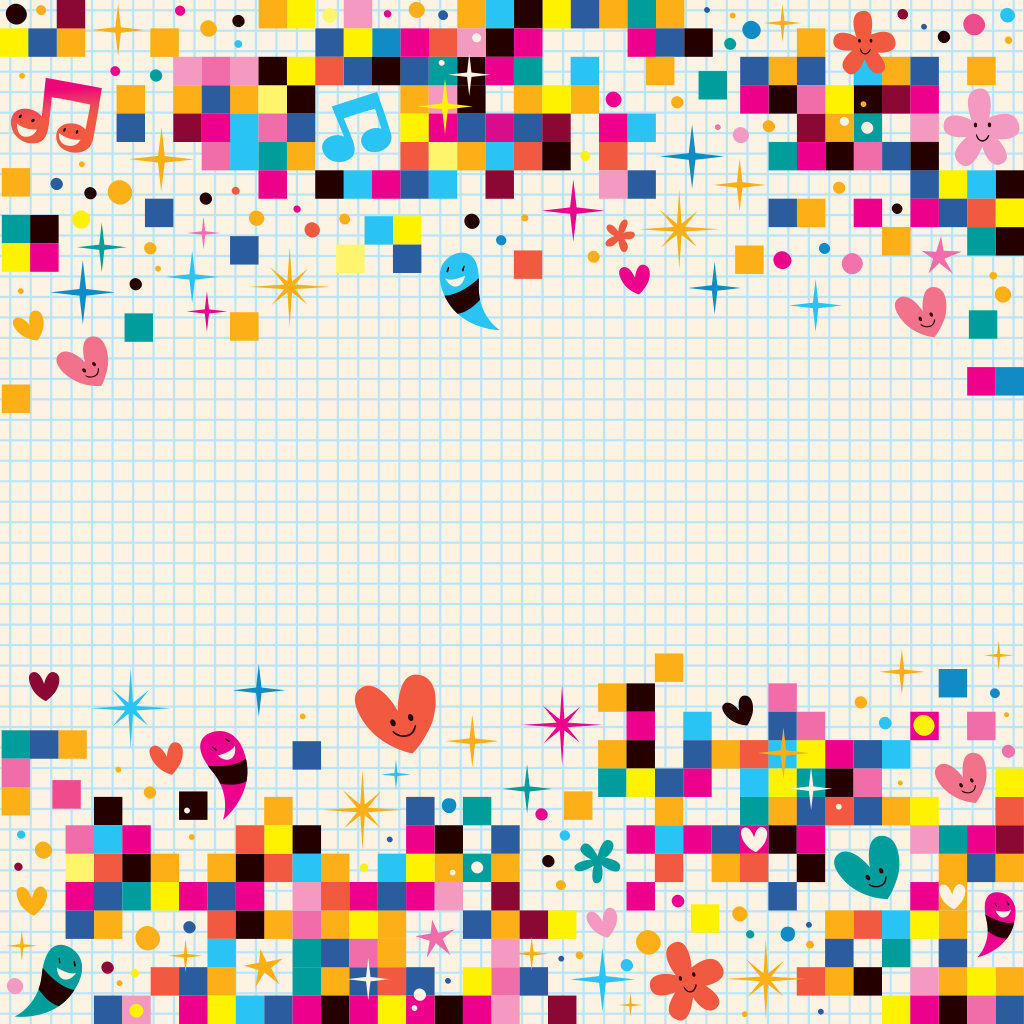 Créer des podcasts
NoteBookLM
https://notebooklm.google.com/notebook/6de09a71-3664-4f5c-8690-05d3a6aae0a1
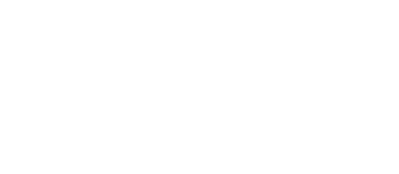 22
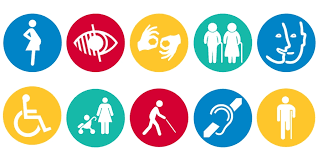 Favoriser l’accessibilité
Sous-titrage : Veed.io
Accessibilité (étudiants ESH): https://ally.ac/covid19/
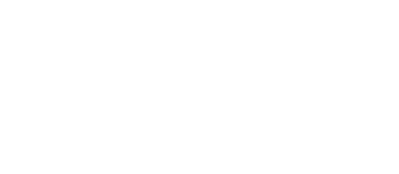 23
references
Digital Education Council Global AI Student Survey 2024

Digital Education Council Global AI Faculty Survey 2025

EDHEC NewGen Talent Centre 2025 – NewGen et IA génératives: vision et usages

Tyton Partners – Time for Class 2024

Born AI, de l’agence Heaven (de l ’article sur classements ChatGPT des écoles de commerce 2025 par Mehdi Cornilliet)
25
[Speaker Notes: Student survey 3839 responses across 16 countries – bachelor, master and phd]
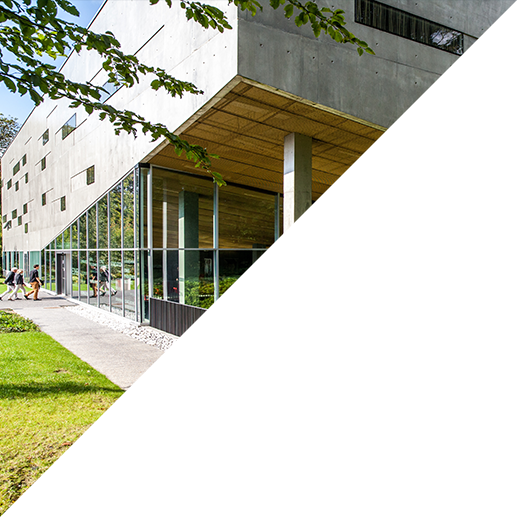 L’importance d’une approche empirique et collaborative
Partager les bonnes pratiques : Créer un espace de partage pour que les enseignants puissent échanger leurs expériences et leurs ressources.

Créer une bibliothèque de prompt partagée

Tester, Tester, Tester

Voir ce que font les autres

Se faire une veille régulière
FUN MOOC pour les enseignants

https://tech.ed.gov/education-leaders-ai-toolkit/
https://www.obvia.ca/ressources/abecedaire-de-lia 

https://www.reseau-canope.fr/agence-des-usages/intelligence-artificielle.html
https://www.educavox.fr/innovation/pedagogie/15-exemples-concrets-d-utilisation-en-classe-de-l-ia 
https://sii-technologie.ac-normandie.fr/se-former/pedagogie/activites-en-classe/article/comment-faire-decouvrir-l-ia-intelligence-artificielle-en-college
https://www.ac-paris.fr/l-intelligence-artificielle-dans-l-education-130992
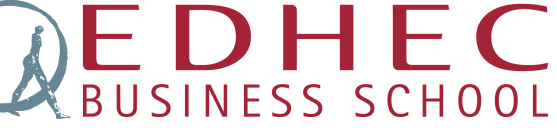